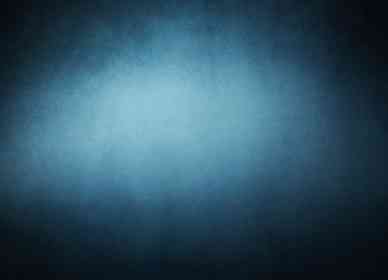 Let Jesus Be Seen in Me
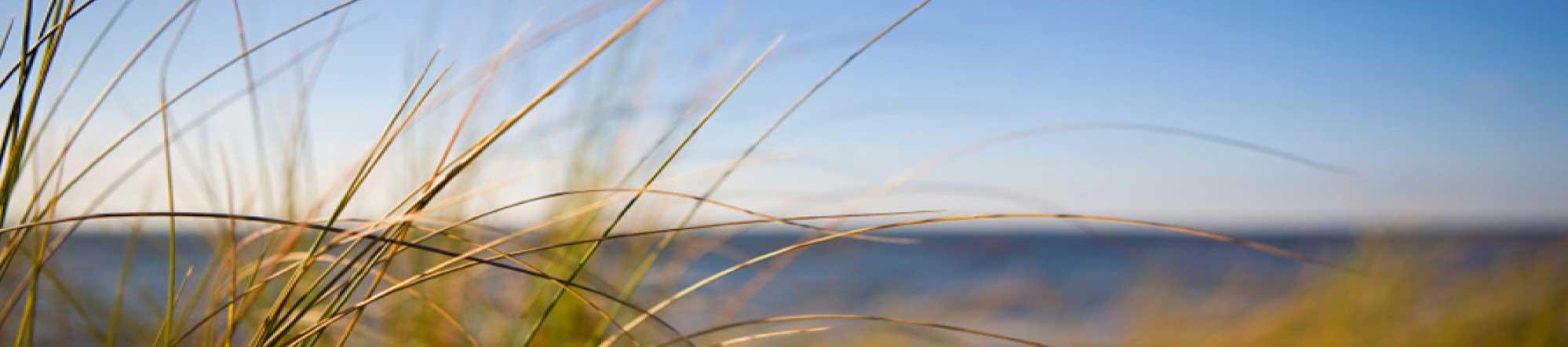 Romans 8:1-10
When Jesus is in us..
Romans 8:1 There is therefore now no condemnation to those who are in Christ Jesus, who do not walk according to the flesh, but according to the Spirit. 
Rom 8:10 And if Christ is in you, the body is dead because of sin, but the Spirit is life because of righteousness.
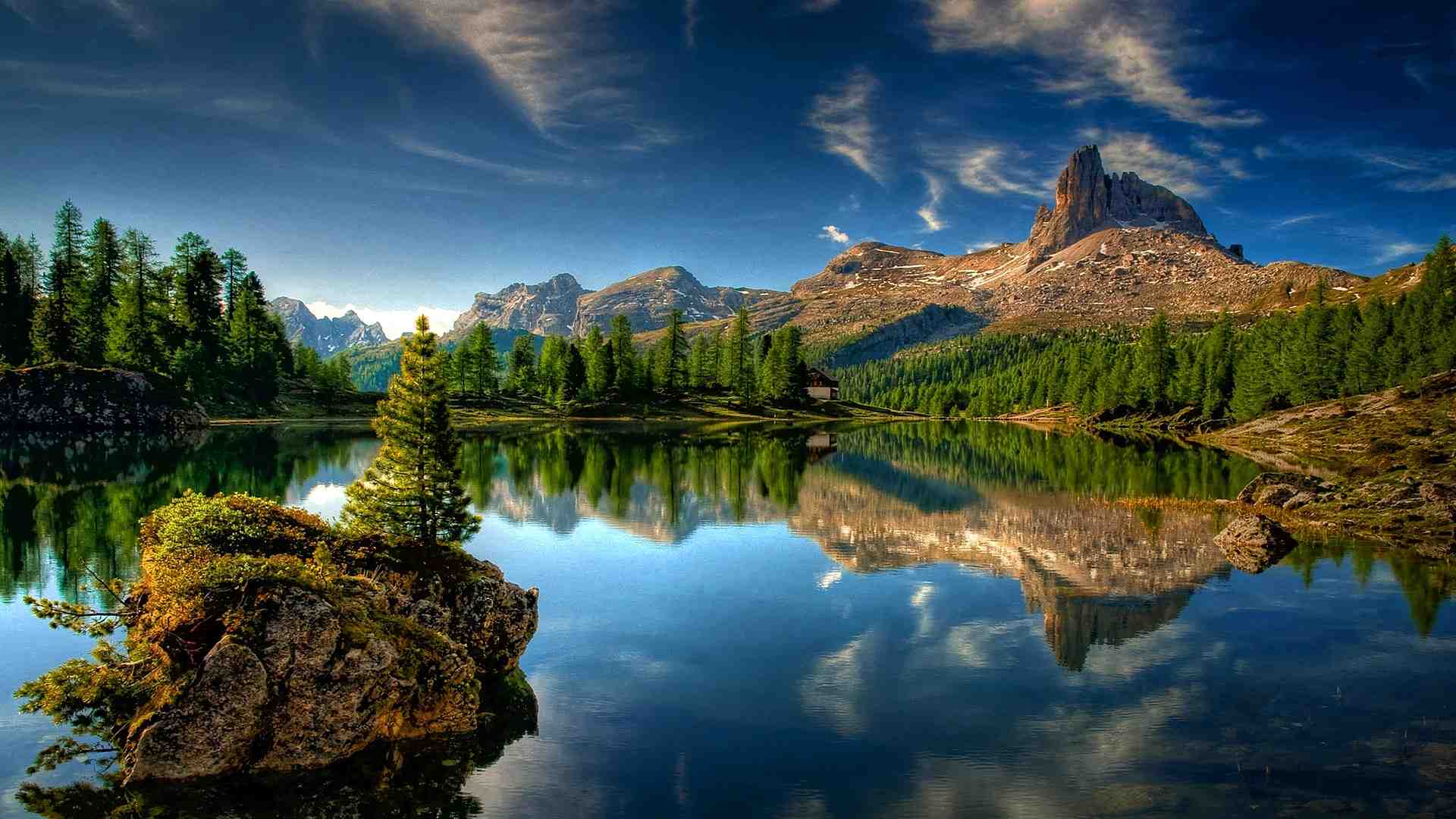 Let the beauty of Jesus be seen in me,All His wonderful passion and purity.May His Spirit divine all my being refineLet the beauty of Jesus be seen in me.
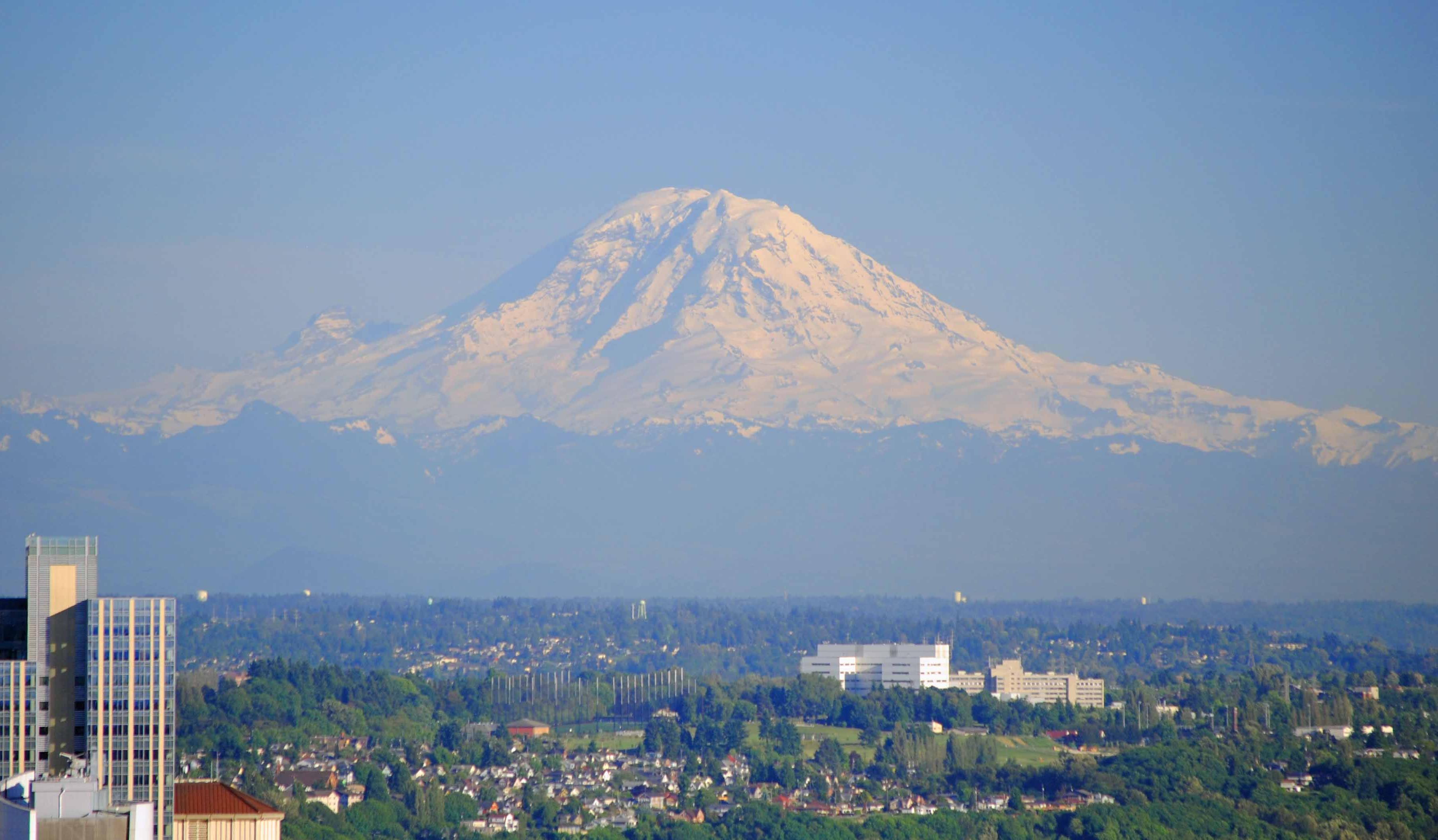 Beauty attracts our attention..
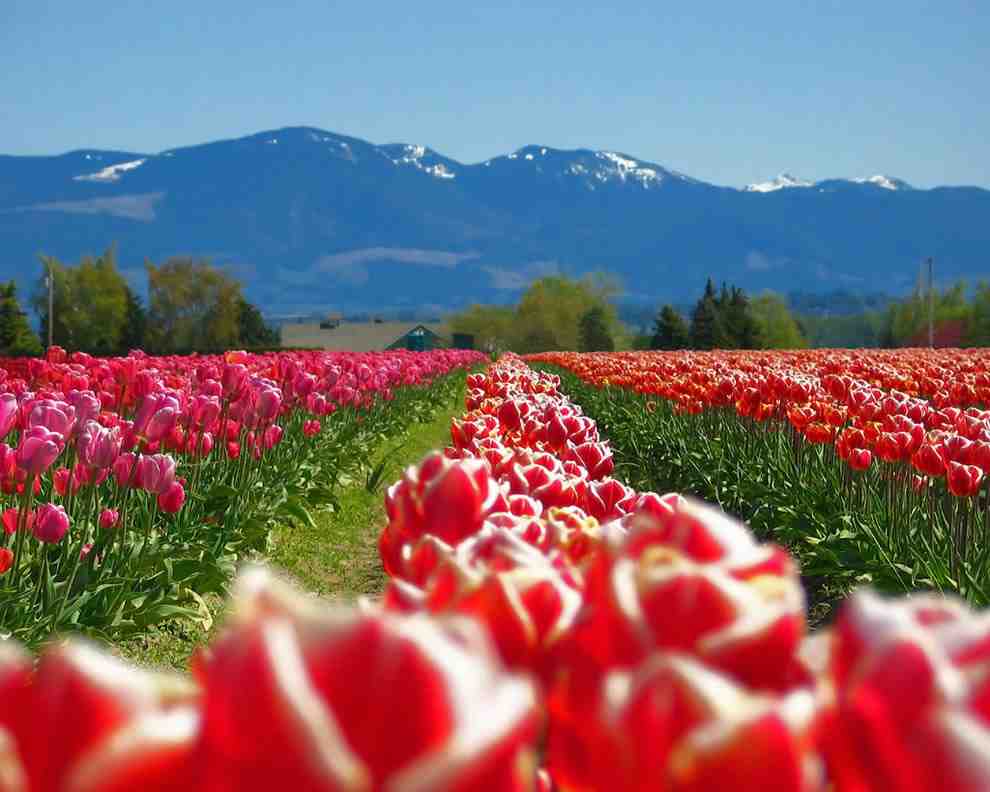 We see beauty every day..
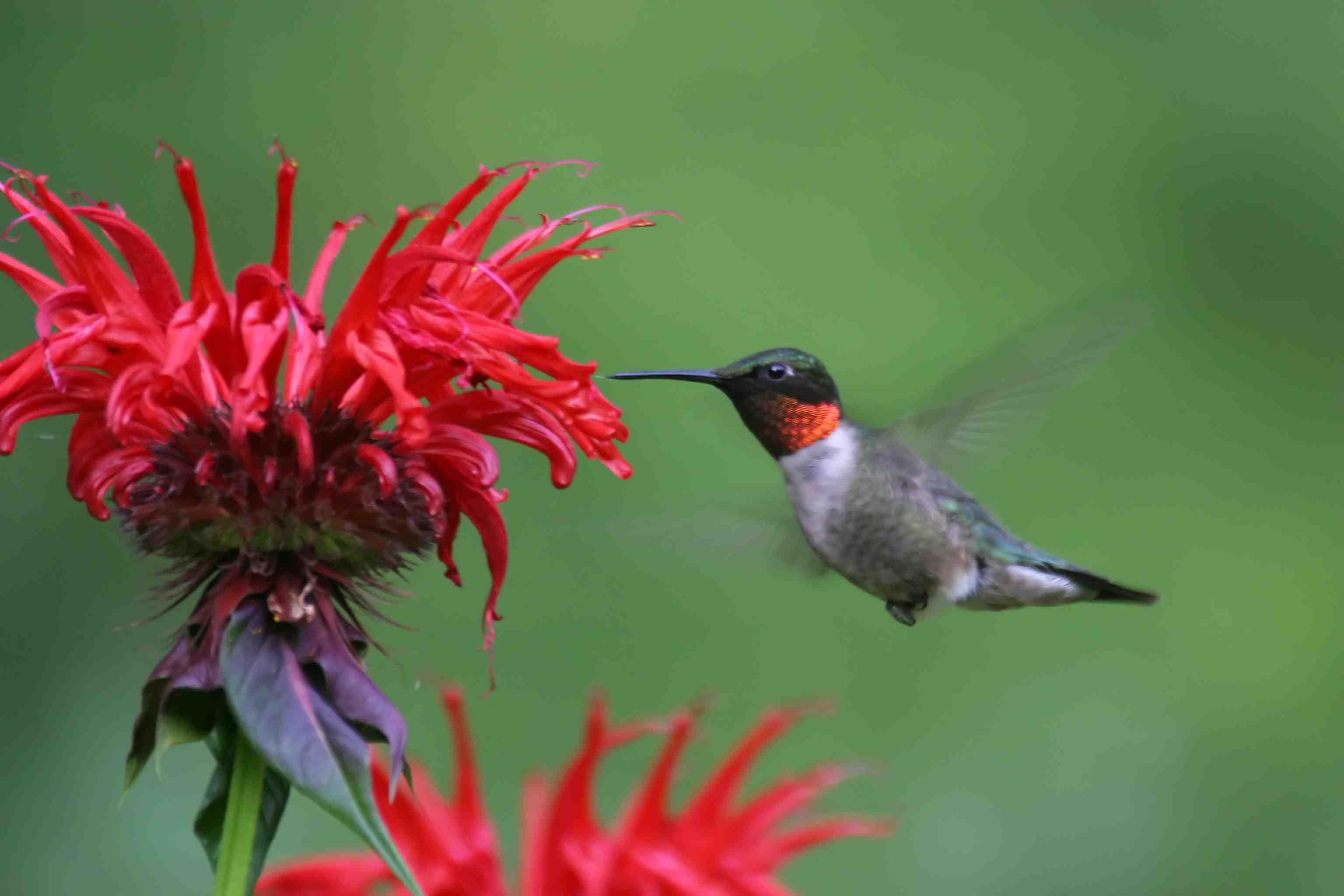 Birds ..
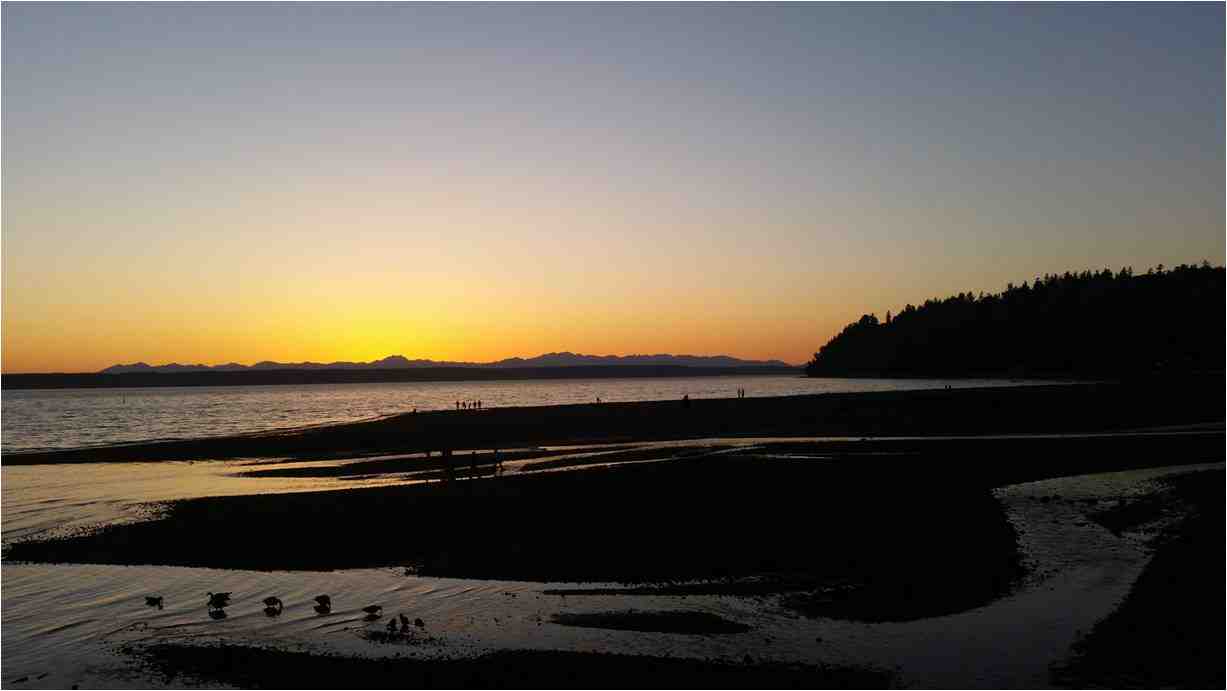 Sunsets ..
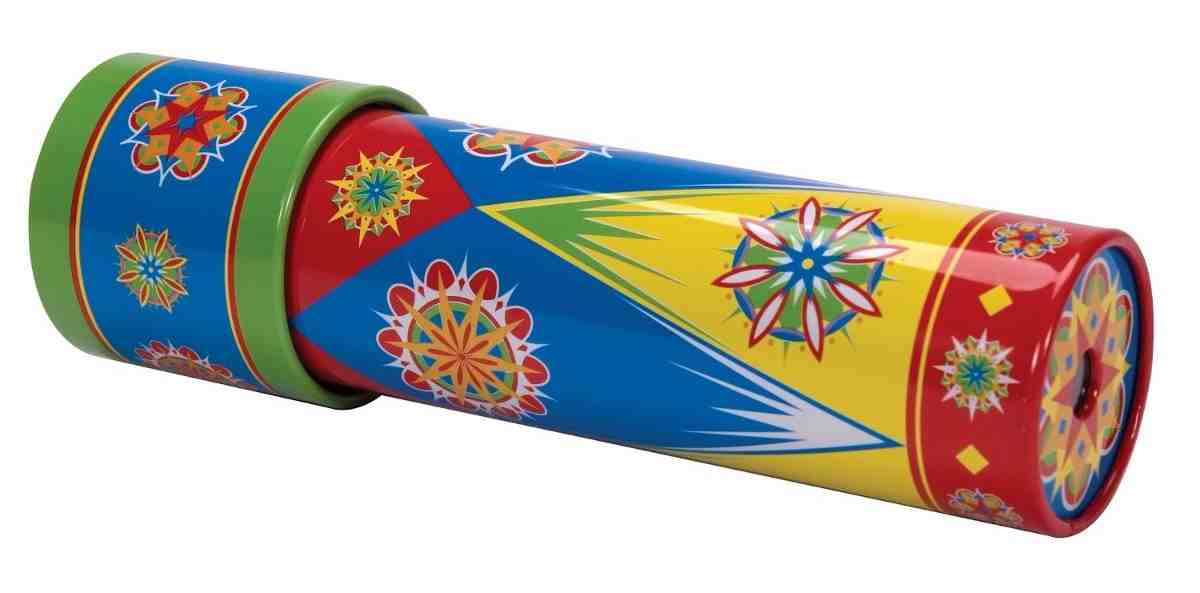 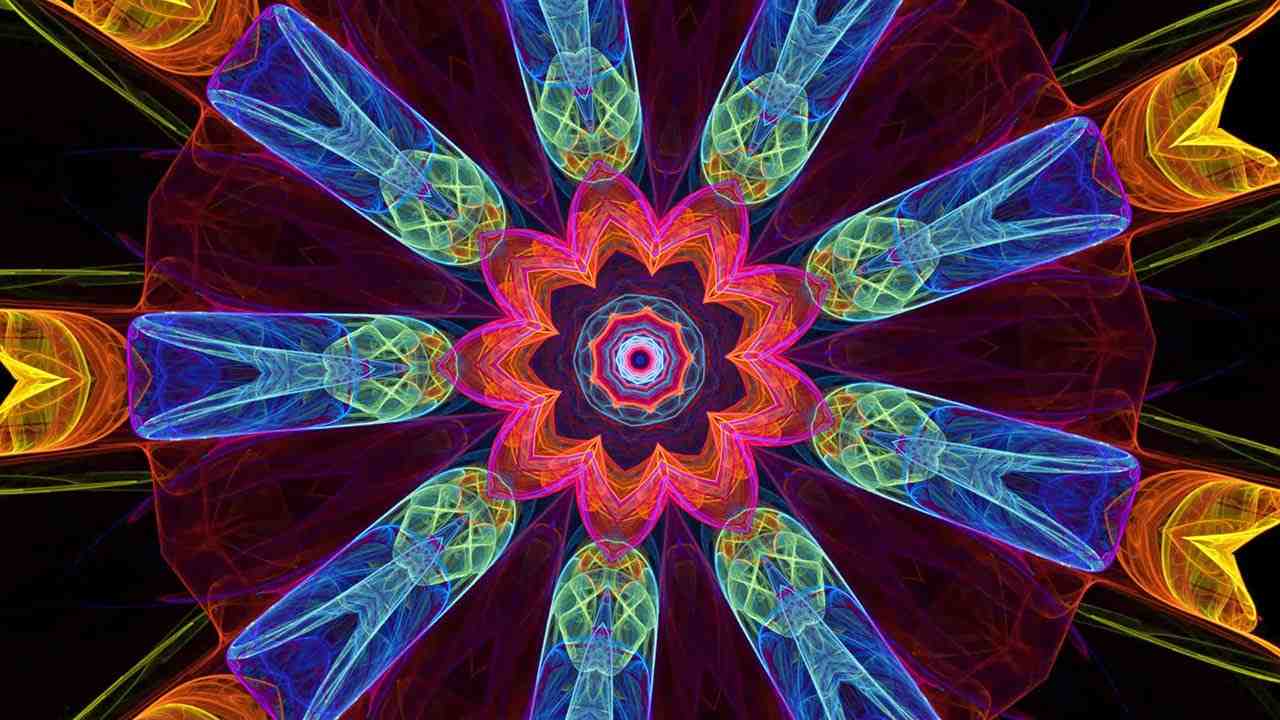 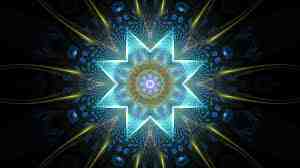 Kaleidoscope .. beauty from pieces of glass
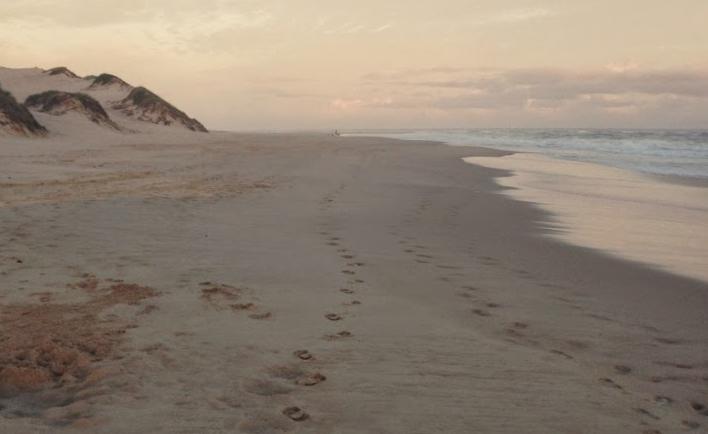 Your life.. beauty from your following Jesus
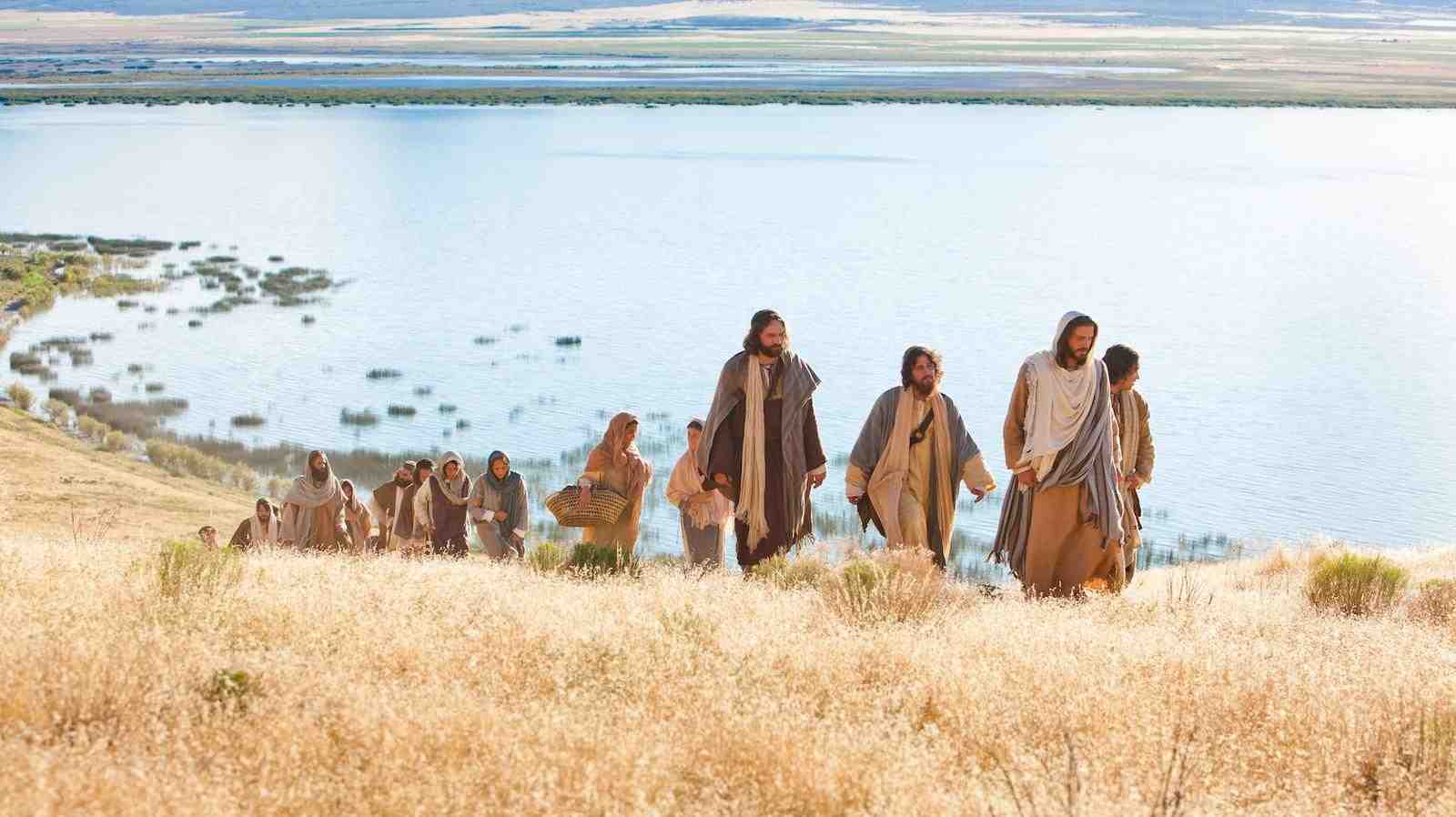 Let the beauty of Jesus be seen in me,All His wonderful passion and purity.May His Spirit divine all my being refineLet the beauty of Jesus be seen in me.
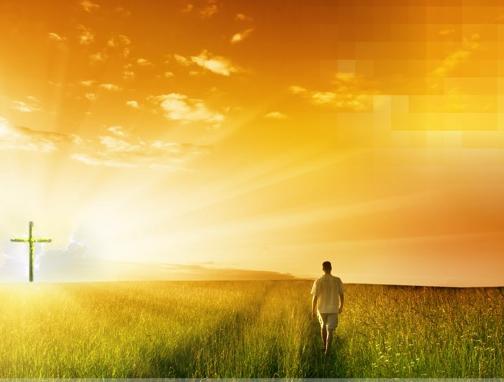 Galatians 2:20  I have been crucified with Christ; it is no longer I who live, but Christ lives in me; and the life which I now live in the flesh I live by faith in the Son of God, who loved me and gave Himself for me.
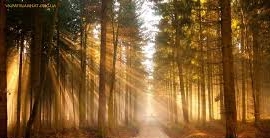 Passion and purity..
Philippians 2:15 that you may become blameless and harmless, children of God without fault in the midst of a crooked and perverse generation, among whom you shine as lights in the world. 
James 1:27 Pure and undefiled religion before God and the Father is this: to visit orphans and widows in their trouble, and to keep oneself unspotted from the world.
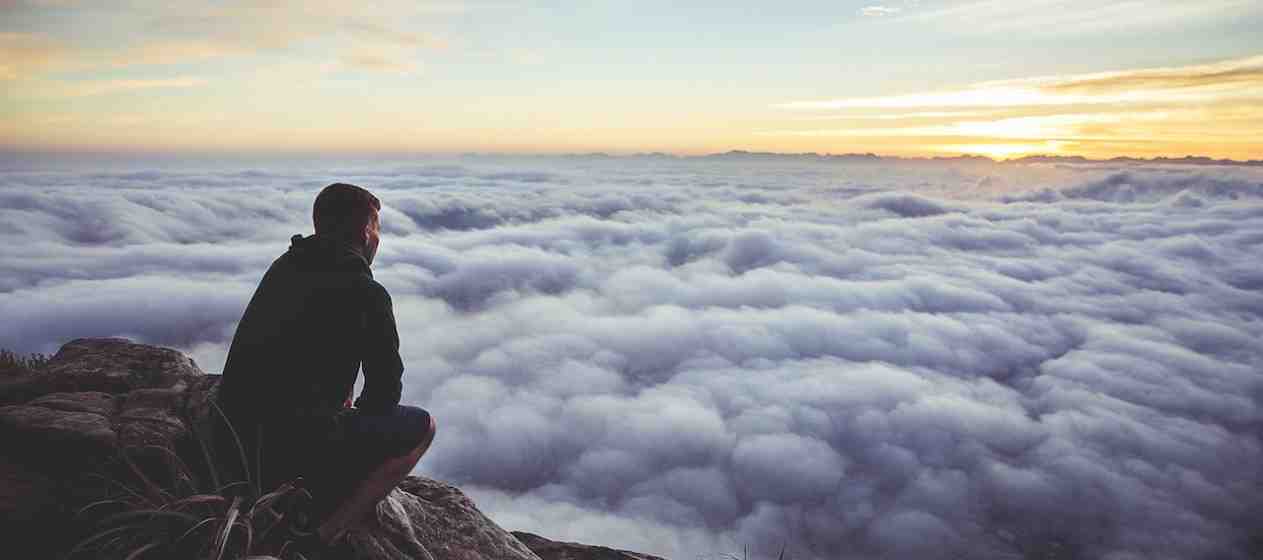 When your burden is heavy and hard to bearWhen your neighbors refuse all your load to shareWhen you're feeling so blue, 
Don't know just what to doLet the beauty of Jesus be seen in you.
When burdens are heavy..
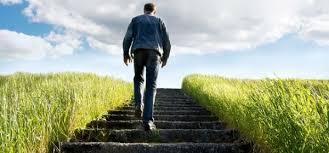 Psalms 55:22 Cast your burden on the Lord, And He shall sustain you; He shall never permit the righteous to be moved. 
Galatians 6:2-5 Bear one another's burdens, and so fulfill the law of Christ.
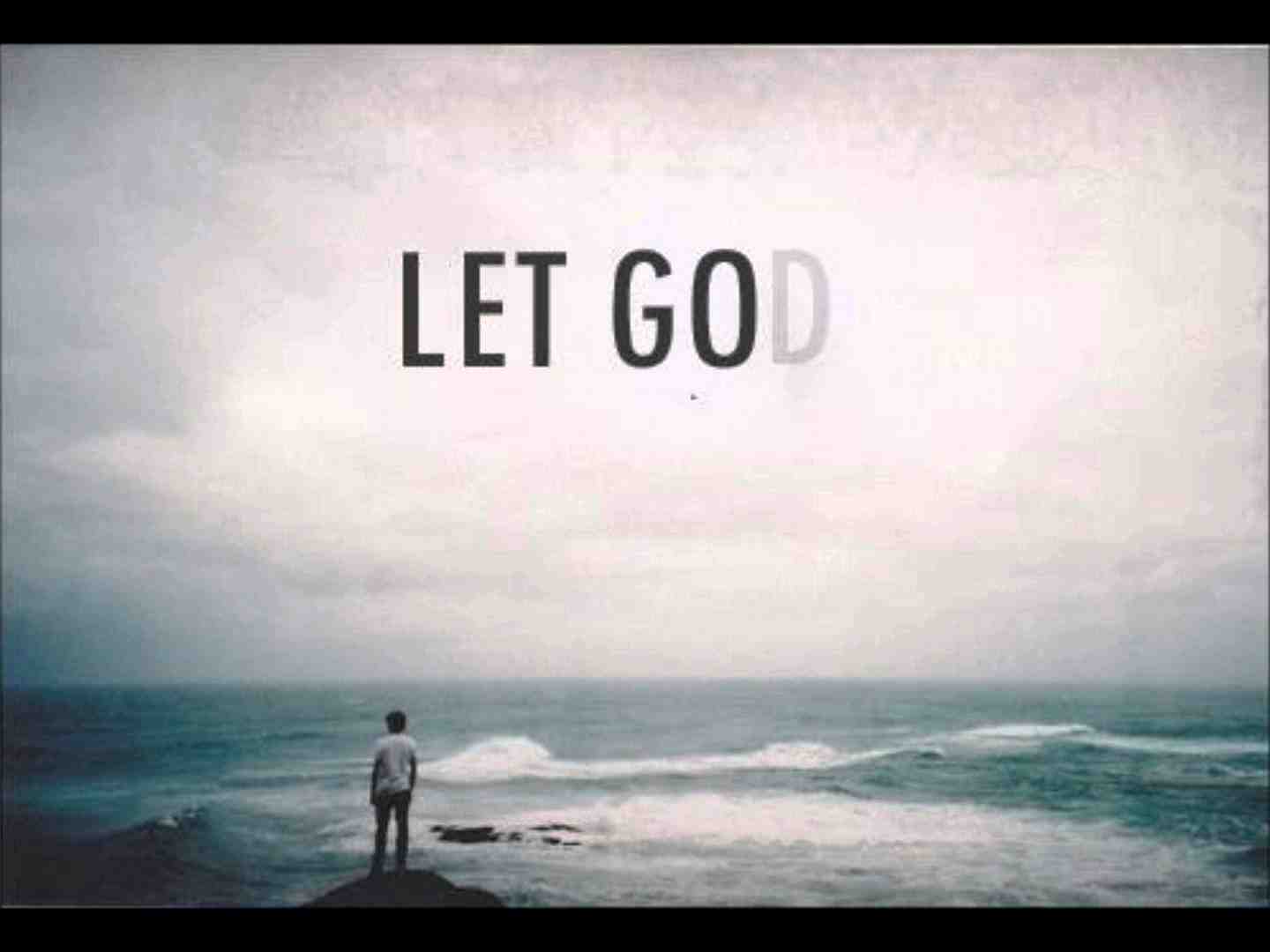 Hebrews 4:14-16  For we do not have a High Priest who cannot sympathize with our weaknesses, but was in all points tempted as we are, yet without sin. 16 Let us therefore come boldly to the throne of grace, that we may obtain mercy and find grace to help in time of need.
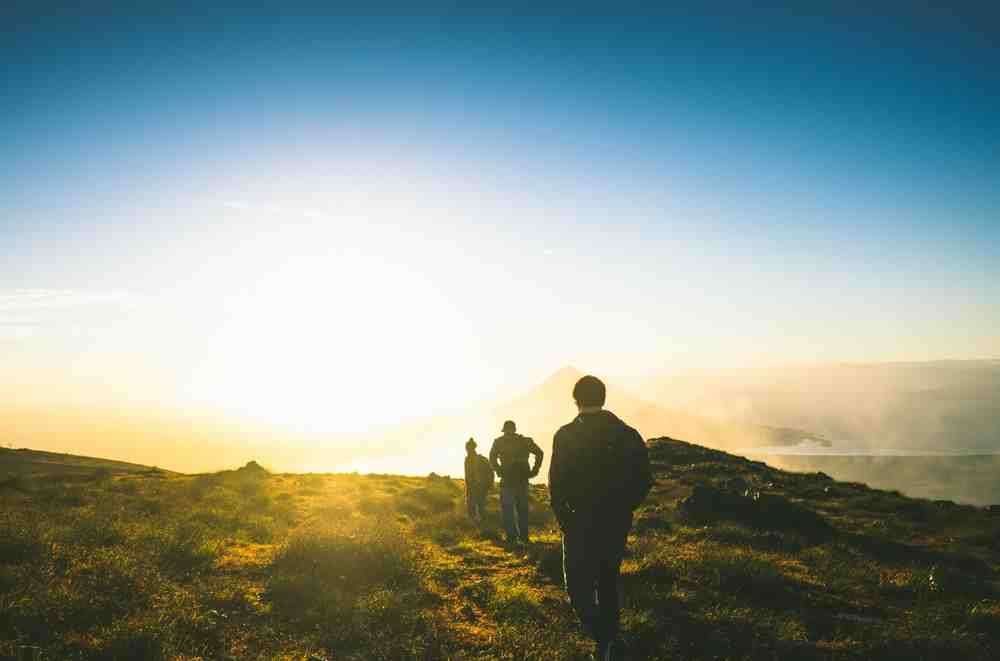 When somebody has been so unkind to you,Some word spoken that pierces you 
through and through.
Think how He was beguiled, 
spat upon and reviled,Let the beauty of Jesus be seen in you.
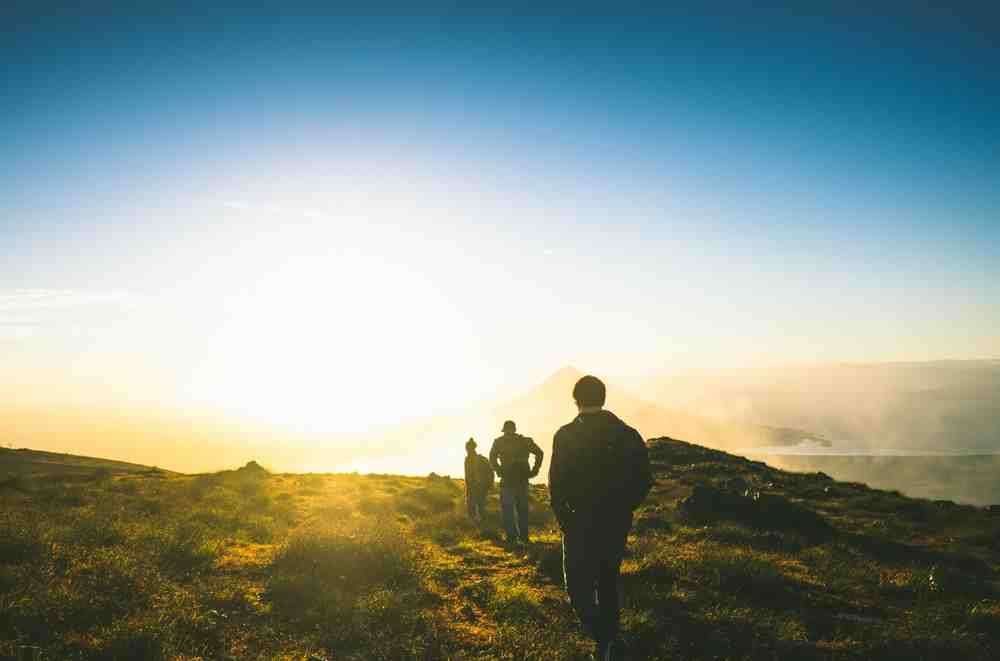 Remember His example
1 Pet 2:21-24 For to this you were called, because Christ also suffered for us, leaving us an example, that you should follow His steps: "Who committed no sin, Nor was deceit found in His mouth";  who, when He was reviled, did not revile in return; when He suffered, He did not threaten, but committed Himself to Him who judges righteously;  who Himself bore our sins in His own body on the tree, that we, having died to sins, might live for righteousness — by whose stripes you were healed.
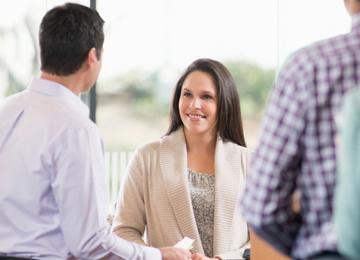 From the dawn of the morning till close of day,In example in deeds and in all you say,Lay your gifts at His feet, ever strive to keep sweetLet the beauty of Jesus be seen in you.
Let Jesus Be Seen in You
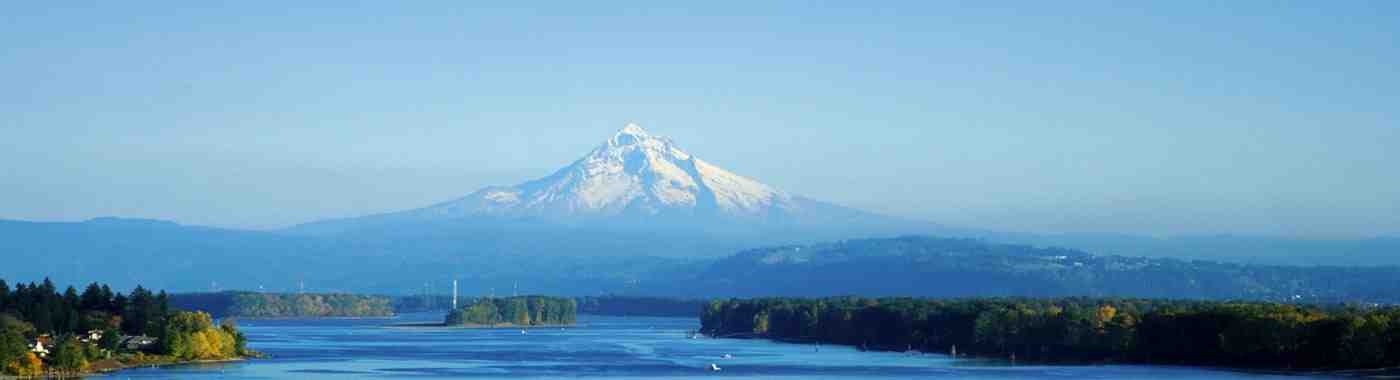 Luke 9:23"If anyone desires to come after Me, let him deny himself, and take up his cross daily, and follow Me. 
Colossians 3:17 And whatever you do in word or deed, do all in the name of the Lord Jesus, giving thanks to God the Father through Him.
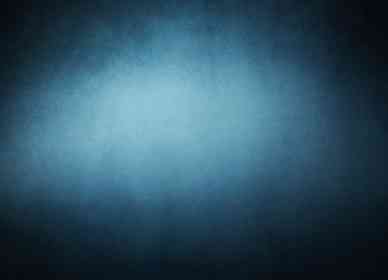 Let Jesus Be Seen in Me
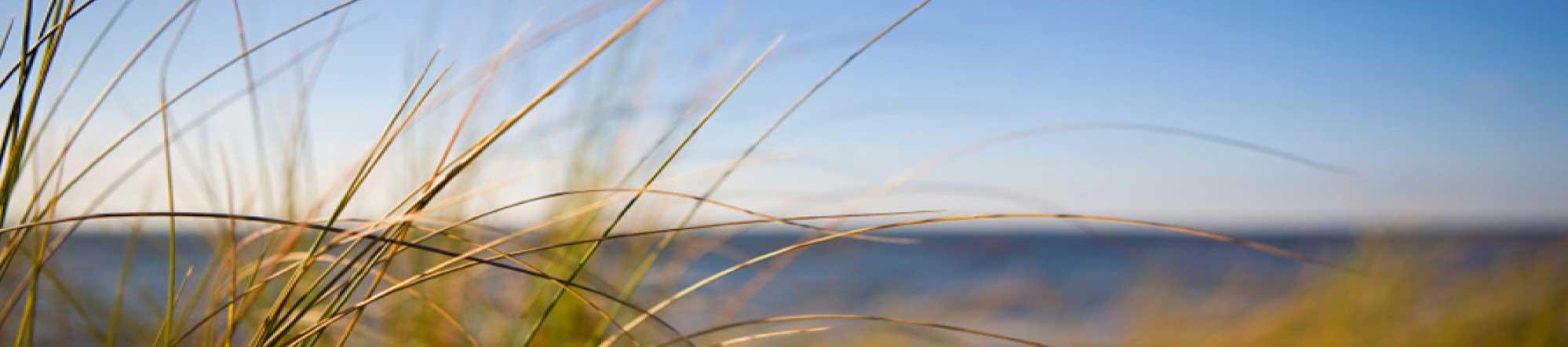 Romans 8:1-10